ECEN 214, Spring 2022Electrical Circuit Theory
Class 21: AC Review and Op-Amps
Prof. Adam Birchfield
Dept. of Electrical and Computer Engineering
Texas A&M University
abirchfield@tamu.edu
Example 1
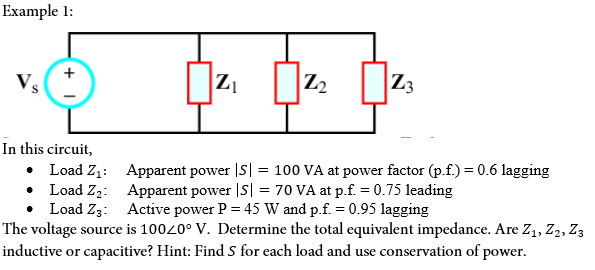 Example 2
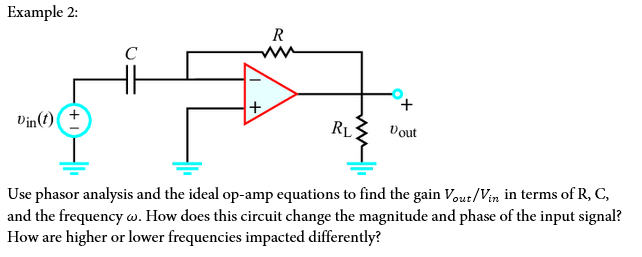